AHA Clinical Update
ADAPTED FROM: 2024 AHA/ACC/AMSSM/HRS/PACES/SCMR Guideline for the Management of Hypertrophic Cardiomyopathy
Table 1. Applying Class of Recommendation and Level of Evidence to Clinical Strategies, Interventions, Treatments, or Diagnostic Testing in Patient Care
COR and LOE are determined independently (any COR may be paired with any LOE). 
A recommendation with LOE C does not imply that the recommendation is weak. Many important clinical questions addressed in guidelines do not lend themselves to clinical trials. Although RCTs are unavailable, there may be a very clear clinical consensus that a particular test or therapy is useful or effective.  
*The outcome or result of the intervention should be specified (an improved clinical outcome or increased diagnostic accuracy or incremental prognostic information). 
 †For comparative-effectiveness recommendation (COR 1 and 2a; LOE A and B only), studies that support the use of comparator verbs should involve direct comparisons of the treatments or strategies being evaluated. 
‡The method of assessing quality is evolving, including the application of standardized, widely-used, and preferably validated evidence grading tools; and for systematic reviews, the incorporation of an Evidence Review Committee.  
COR indicates Class of Recommendation; EO, expert opinion; LD, limited data; LOE, Level of Evidence; NR, nonrandomized; R, randomized; and RCT, randomized controlled trial.
Ommen, S.R. et al, 2024 AHA/ACC/AMSSM/HRS/PACES/SCMR Guideline for the Management of Hypertrophic Cardiomyopathy. Circulation.
Hypertrophic Cardiomyopathy Prevalence and Characteristics
Inheritance Pattern
Disease Prevalence
Sex Distribution
Triggers for Evaluation
-/-
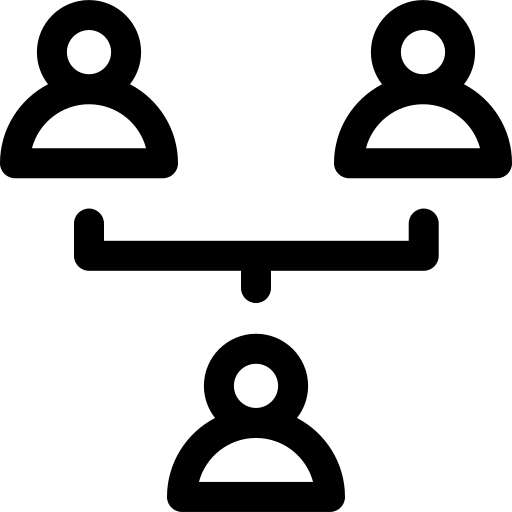 +/-
Symptoms
Cardiac Event
Heart Murmur
Abnormal EKG
or Imaging
Family history
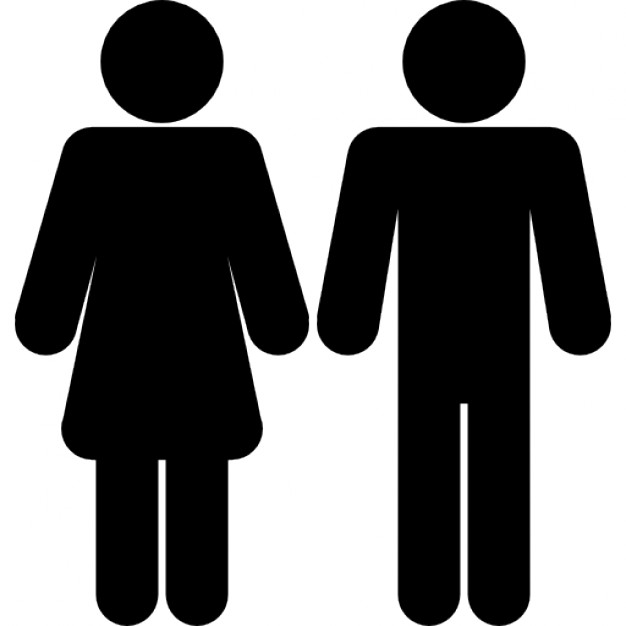 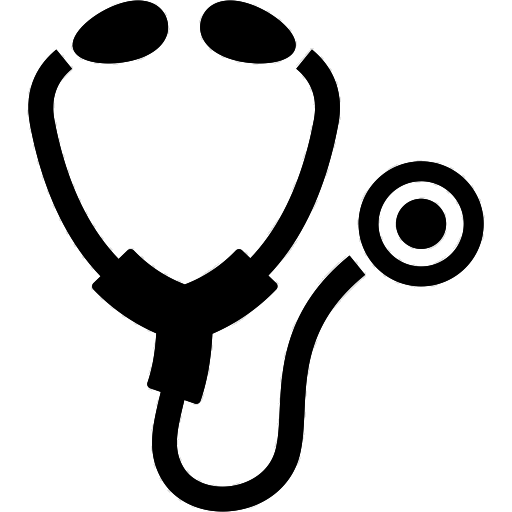 +/-
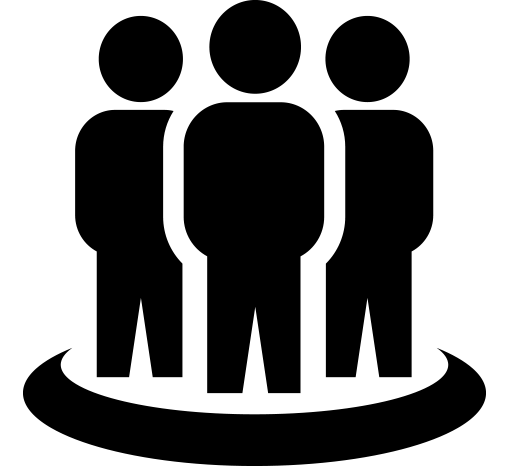 Estimated
1:500
Autosomal Dominant
Women are diagnosed less often and later
Differential Diagnosis: Non-HCM Causes of LV Hypertrophy
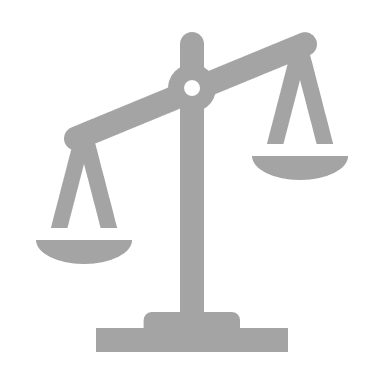 Underlying SDOH likely drive differences in prevalence, genetic testing, and cardiovascular outcomes by race and ethnicity
Metabolic & Multi-organ Syndromes
RASopathies (Noonan Syndrome)
Glycogen / Lysosomal storage diseases
Cardiac Amyloidosis
Sarcoidosis
Danon disease
Secondary Causes
Athlete’s heart
Uncontrolled Hypertension
Valvular & subvalvular aortic stenosis
Abbreviations:  EKG indicates electrocardiogram; SDOH, social determinants of health; and RAS, reticular activating system.
3
Defining Hypertrophic Cardiomyopathy in 2024
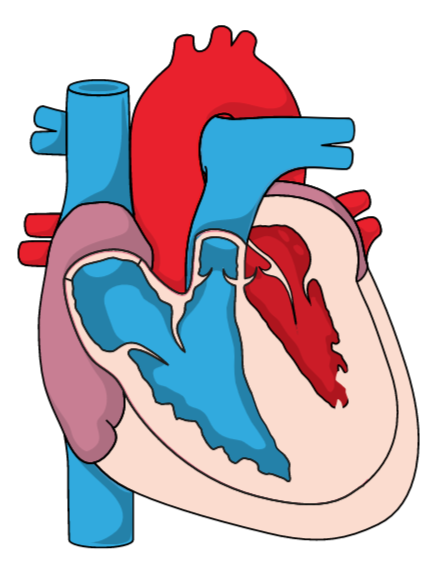 Characterized by left ventricular hypertrophyAsymmetric septal hypertrophy is most characteristic
No other cardiac, systemic or metabolic disease capable of producing the magnitude of increased LV wall thickness present
Disease-causing variant in a sarcomere gene identified or genetic etiology unresolved
Diagnostic Criteria in Children
Diagnostic Criteria in Adults
2D echocardiography or cardiac MRI
Maximal end-diastolic LV wall thickness > 15 mm
or
Maximal end-diastolic LV wall thickness 13-14 mm if there is a family history of HCM or a pathogenic sarcomere gene is present
2D echocardiography or cardiac MRI
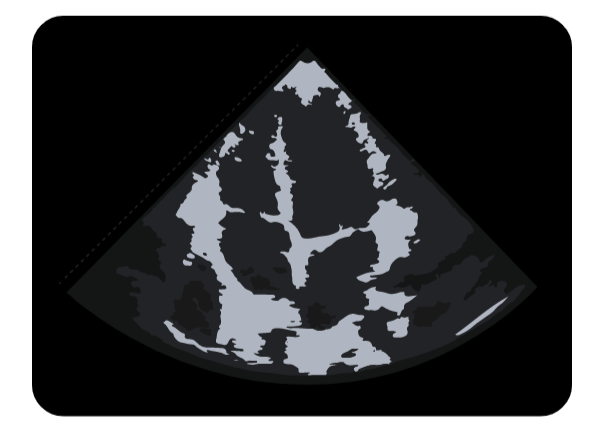 LV wall thickness z-score > 2.5
or
LV wall thickness  z-score  >2 if there is a family history of HCM or a pathogenic sarcomere gene is present
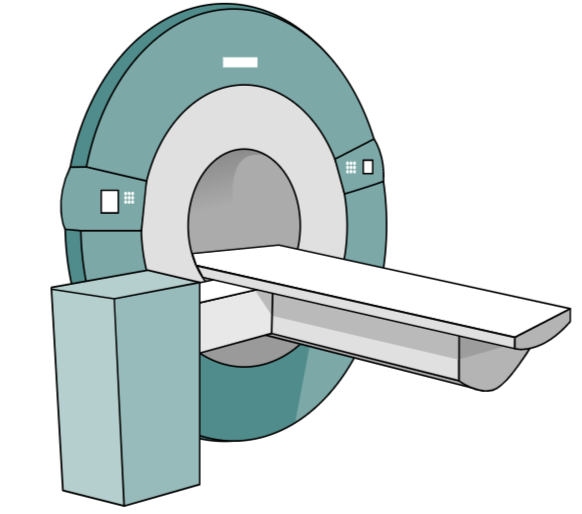 Abbreviations: 2D indicates two dimensional; MRI, magnetic resonance imaging; mm, millimeter
4
Adverse Events Associated Hypertrophic Cardiomyopathy
Although some patients with HCM have a normal life expectancy without limiting symptoms, many will have important consequences
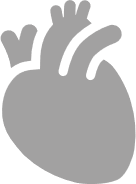 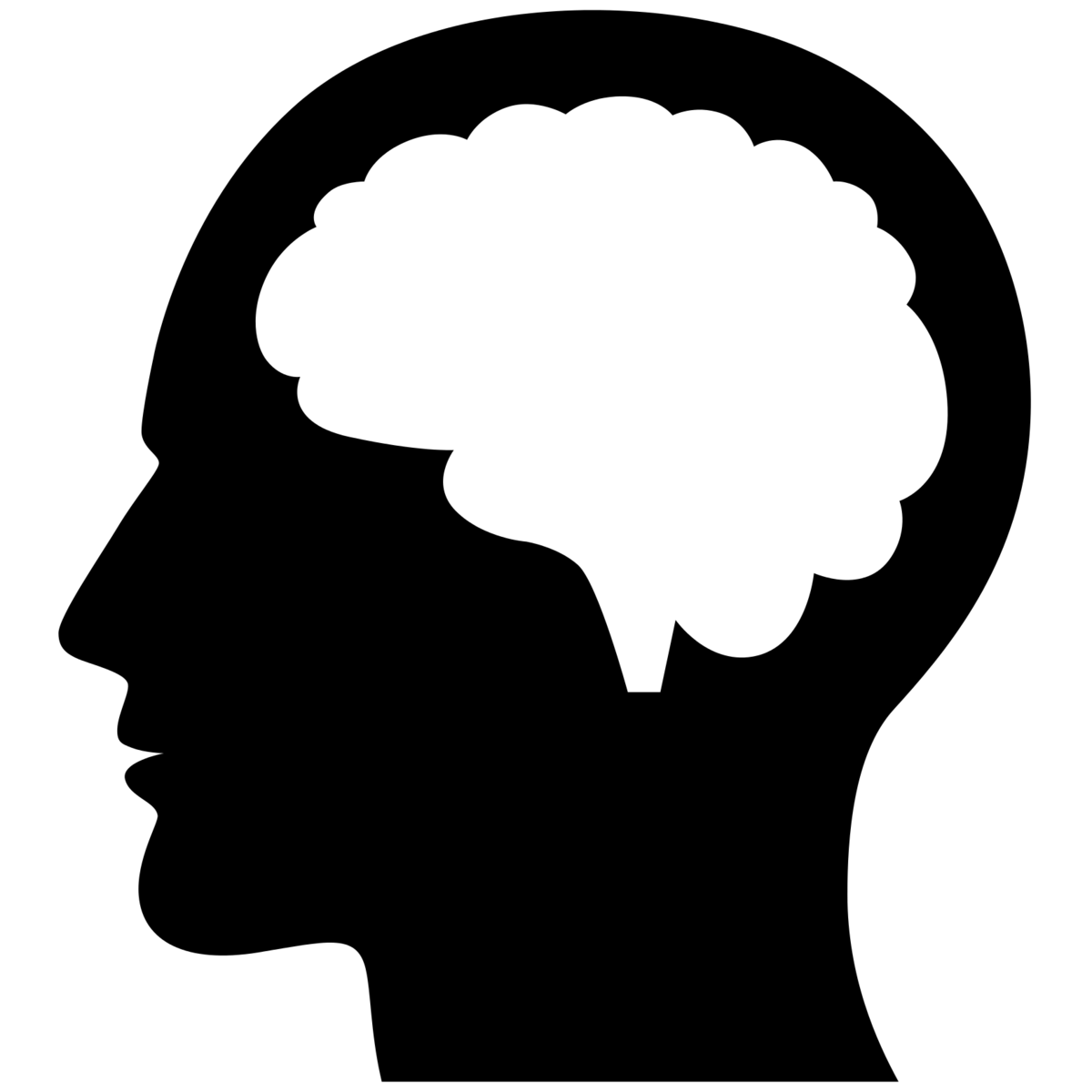 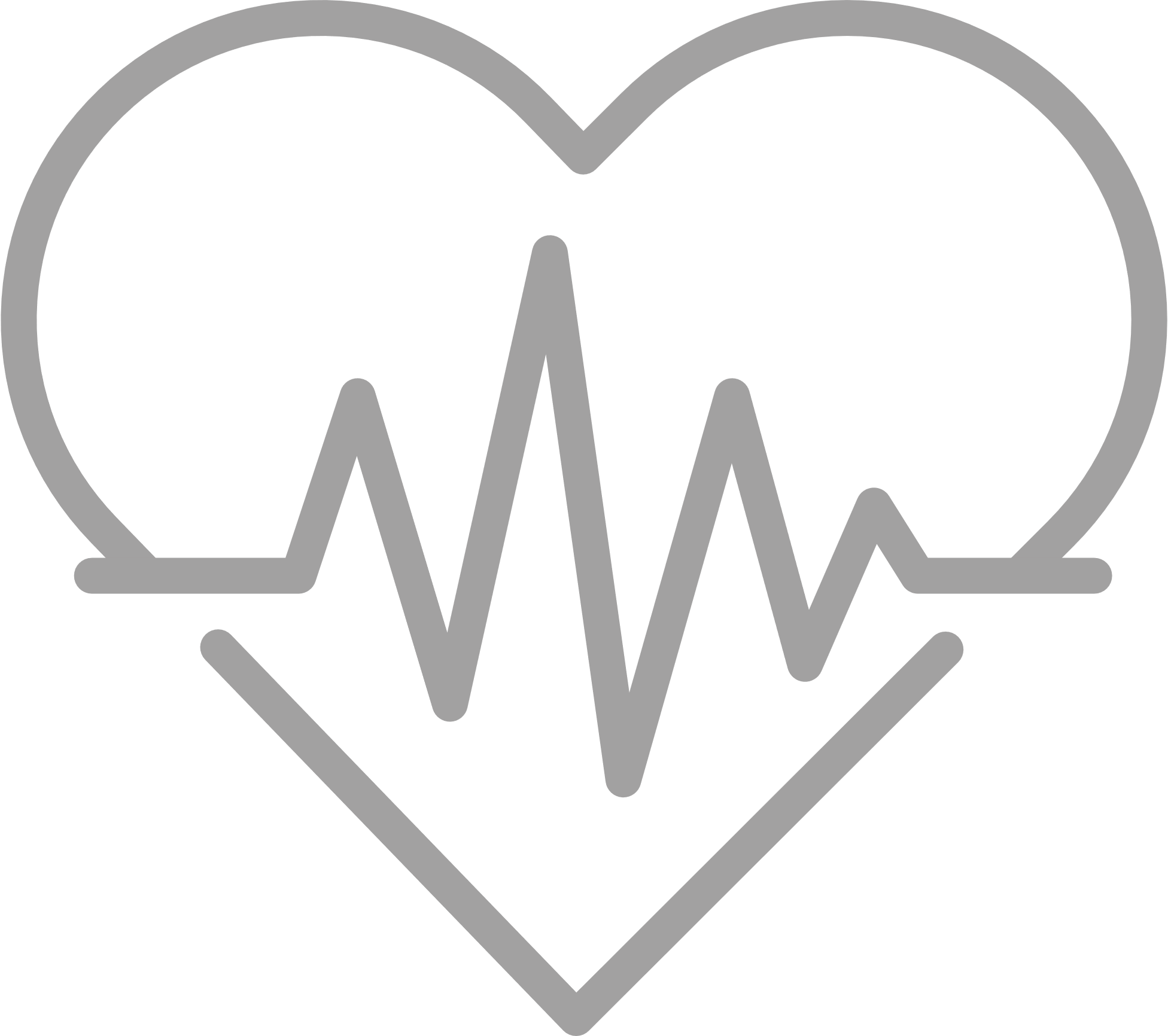 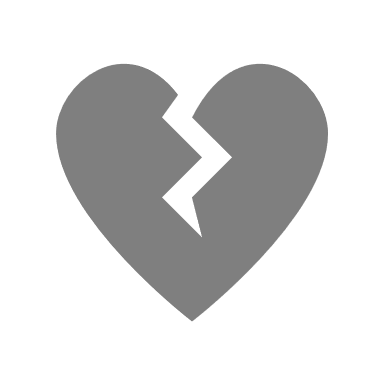 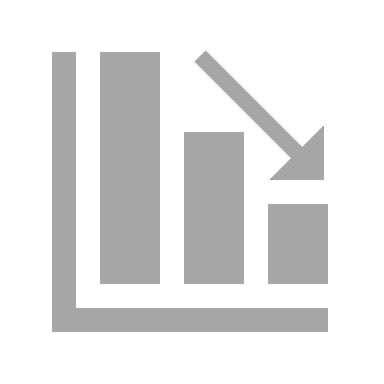 Progressive Functional Limitation
Sudden Death
Atrial Fibrillation
Heart Failure
Thromboembolism
Abbreviations: HCM indicates hypertrophic cardiomyopathy.
5
Pathophysiology of Hypertrophic Cardiomyopathy
Dynamic LVOT Obstruction
Myocardial Ischemia
Mitral Regurgitation
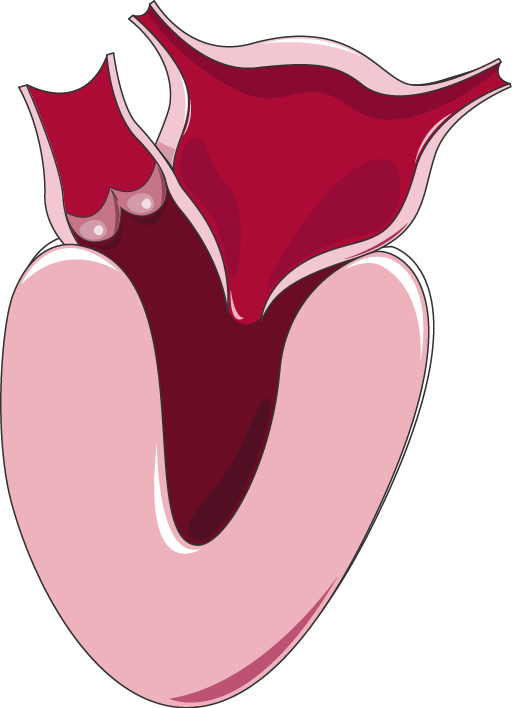 Metabolic/Energetic Dysfunction
Atrial and Ventricular Arrythmias
Diastolic Dysfunction
Abbreviations: LVOT indicates left ventricular outflow tract.
6
Pathophysiology of HCM: LV Outflow Tract Obstruction
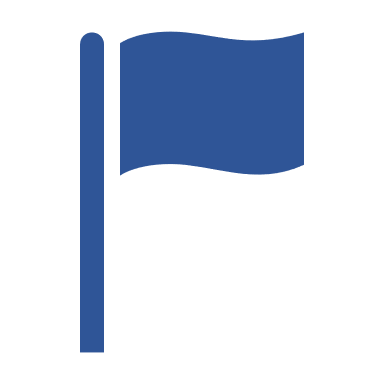 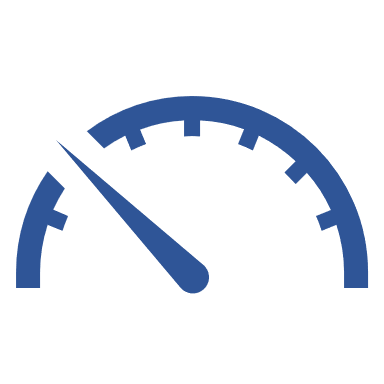 Identify Site and Characteristics of Obstruction
LVOTO, either at rest or with provocation, is present in many patients with HCM and primarily caused by systolic anterior motion of the mitral valve.
Use invasive assessment for LVOTO if clinical and echo findings are discordant
Peak gradient of ≥30 mm Hg is considered indicative of obstruction
Resting or provoked gradients ≥50 mmHg generally considered to be the threshold for advanced pharmacologic or septal reduction therapy in those patients with symptoms refractory to standard management.
Management Dependent on Site and Characteristics of Obstruction
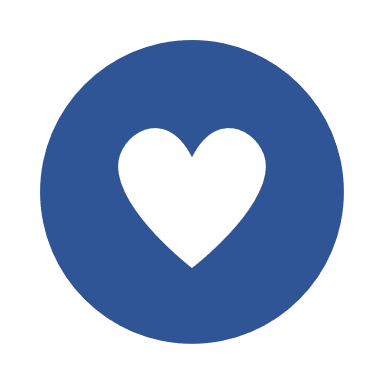 LVOTO in HCM is primarily caused by basal septal hypertrophy and systolic anterior motion of the mitral valve
LVOTO in HCM is dynamic and sensitive to ventricular preload, afterload, and contractility
Abbreviations: HCM indicates hypertrophic cardiomyopathy; and LVOTO, left ventricular outflow tract.
7
Pathophysiology of HCM: Diastolic Dysfunction
Diastolic Dysfunction can contribute to:
Features of HCM that contribute to Diastolic Dysfunction
Diastolic Dysfunction
Altered Ventricular Load with High Intracavitary Pressures 
Impaired LV compliance
Abnormal intracellular Ca reuptake
Excess actin-myosin binding
Microvascular ischemia 
Altered energetics
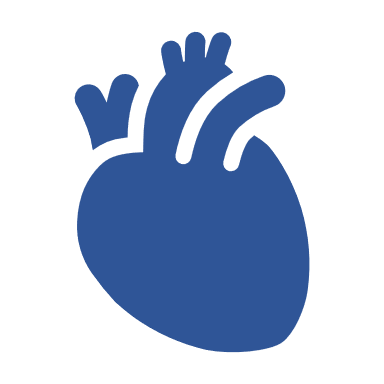 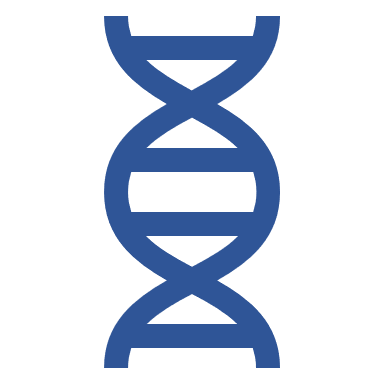 Decreased Exercise Capacity
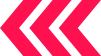 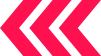 Heart Failure
Dyspnea
Adverse prognosis independent of LVOTO
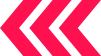 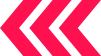 Abbreviations: HCM indicates hypertrophic cardiomyopathy.
8
Pathophysiology of HCM: Mitral Valve Abnormalities
Mitral Regurgitation occurs
Common abnormalities of the Mitral Valve in HCM
Excessive leaflet length
Anomalous papillary muscle insertion
Anteriorly displaced papillary muscles
Primarily from leaflet abnormalities
Secondarily from Systolic Anterior Motion
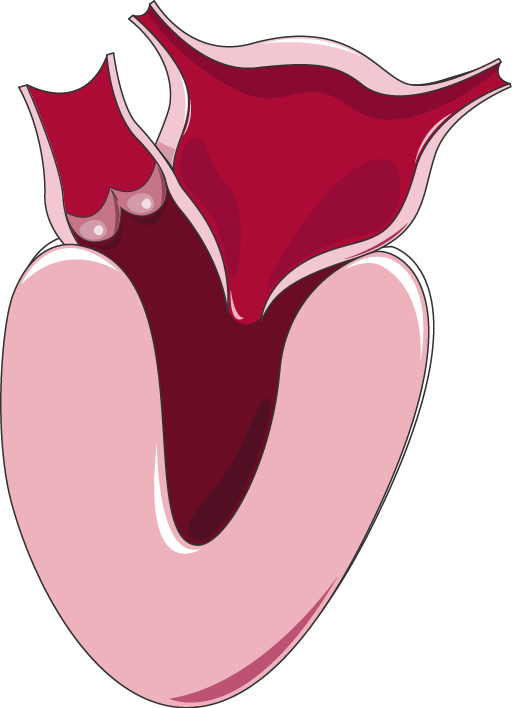 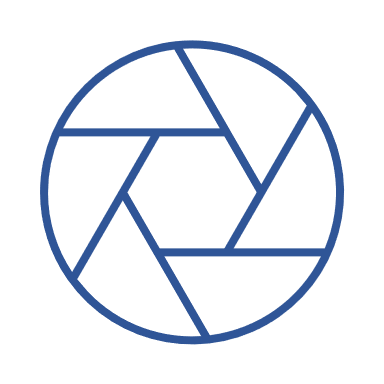 Factors that affect the severity of LVOTO also may affect the degree of MR. Thus, imaging should be performed at rest and with provocation.
Abbreviations: HCM indicates hypertrophic cardiomyopathy; LVOTO, left ventricular outflow tract; MR, mitral regurgitation
9
Shared Decision-Making in HCM
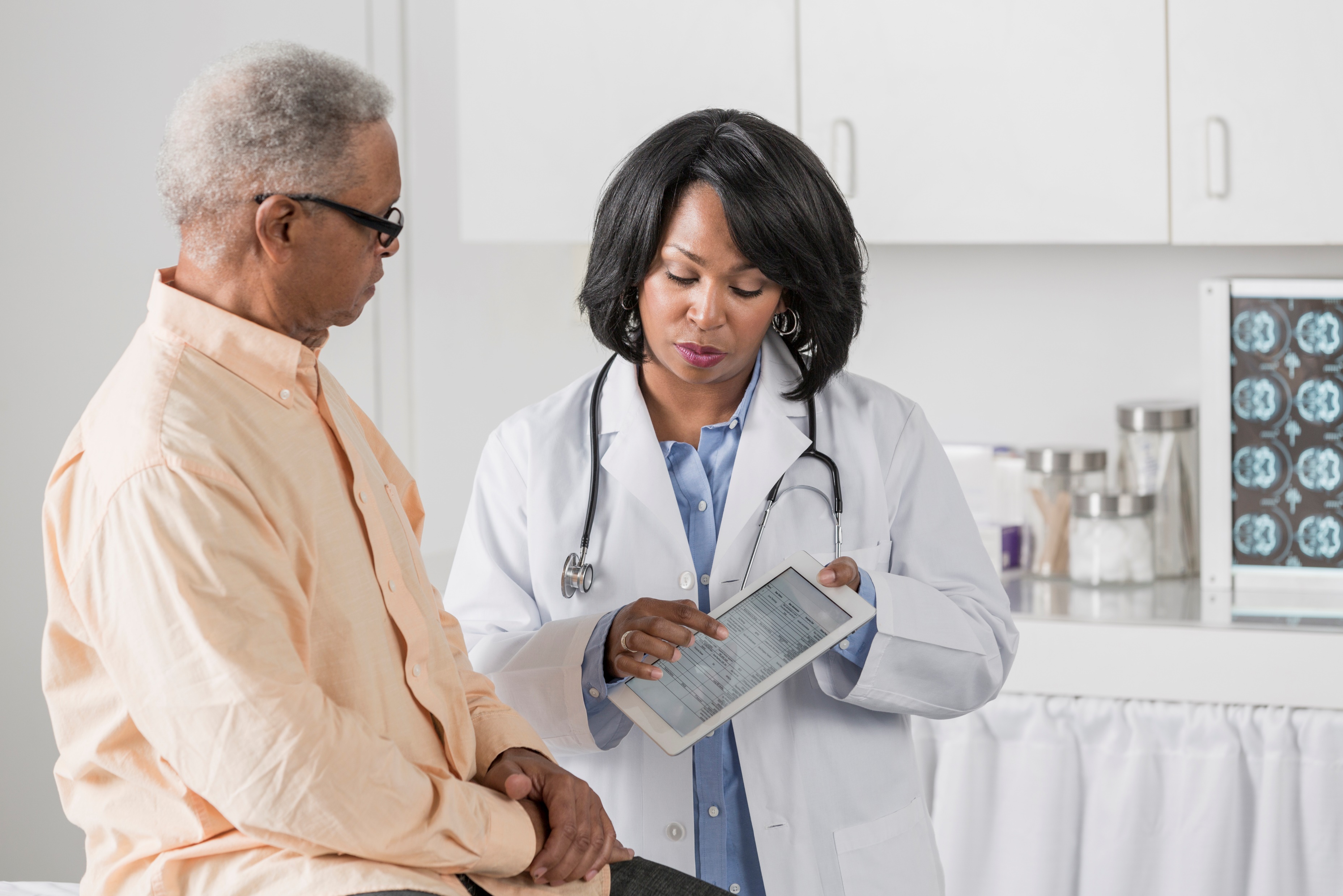 Discussions should involve:
Disclosure of risk and benefits of all screenings and therapies
Anticipated outcomes of all options
Goals, concerns and preferences of the patient (and family if the patient is a minor)  (Class 1)
Shared decision discussions should be applied to:
Genetic testing
Medical and invasive therapies for LVOT obstruction
Sudden death screening and ICD Implantation
Participation in high-intensity exercise and competitive sports
Pregnancy
Abbreviations: HCM indicates hypertrophic cardiomyopathy, and LVOT, left ventricular outflow tract.
10
Patient CenteredTeam-Based Care
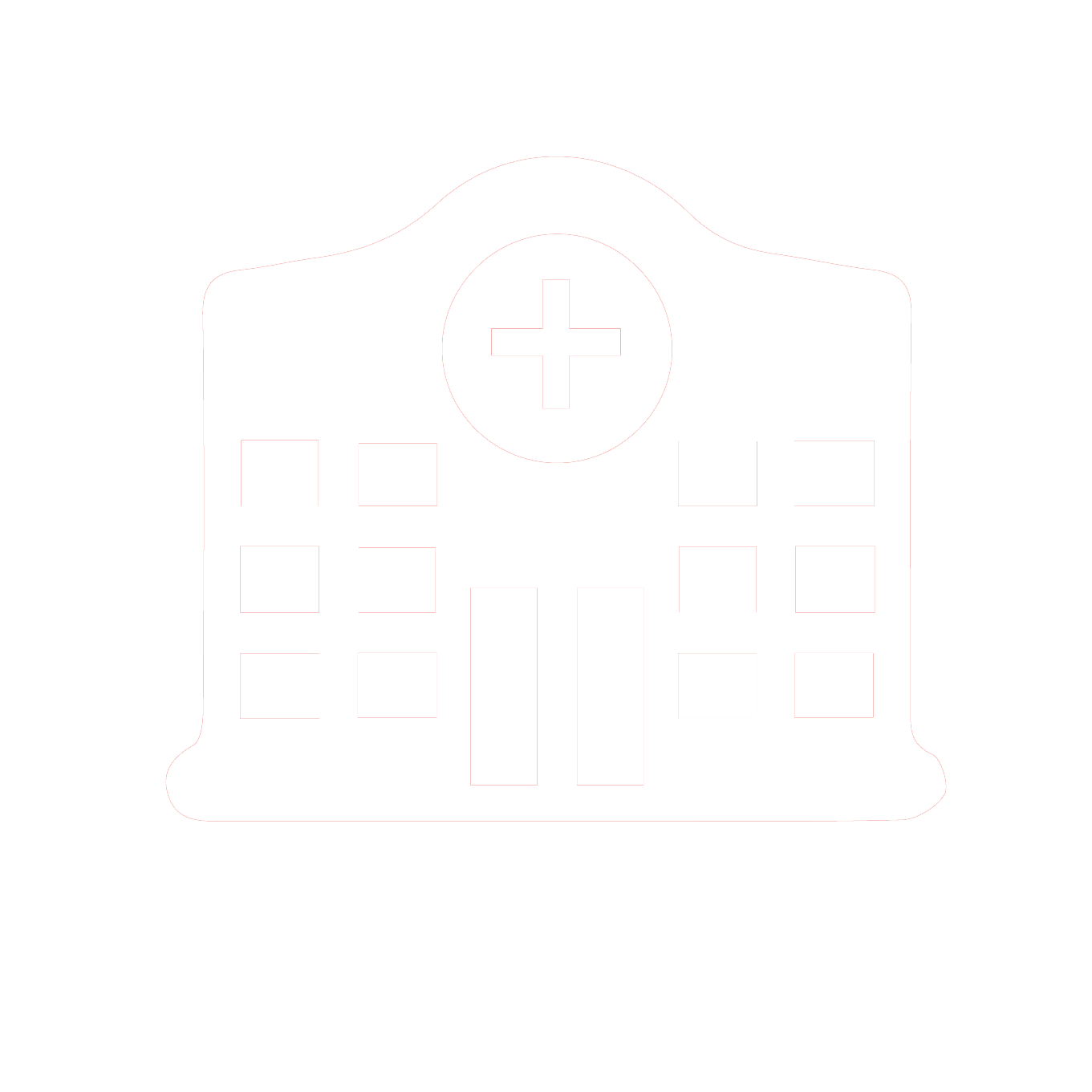 Comprehensive HCM Centers:
HCM Center Activities, Plus
Invasive Septal Reduction Therapies
Catheter Ablation for Ventricular and Complex Atrial Tachyarrhythmias
Advanced Heart Failure Therapies
Management during Pregnancy
Cardiologists Outside of HCM Centers:
Initial and Surveillance Testing
Initial Treatment Recommendations
Rapid Assessment for Change in Disease Course
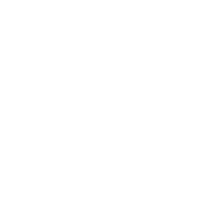 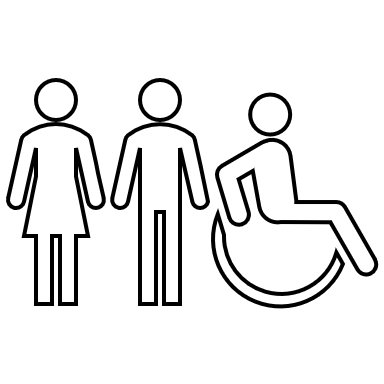 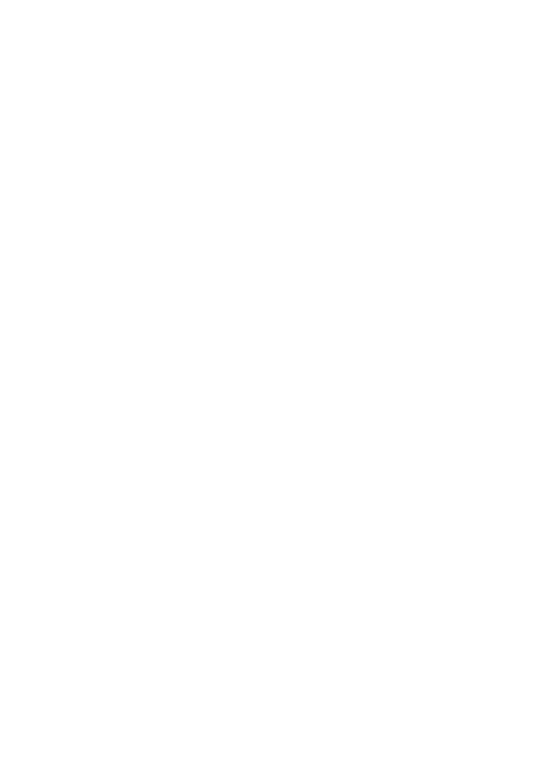 HCM Centers:
Confirmation of Diagnosis
Genetic Counseling and Testing
Advanced Treatment Decisions
Abbreviations: HCM indicates hypertrophic cardiomyopathy.
11
Septal Reduction Therapy
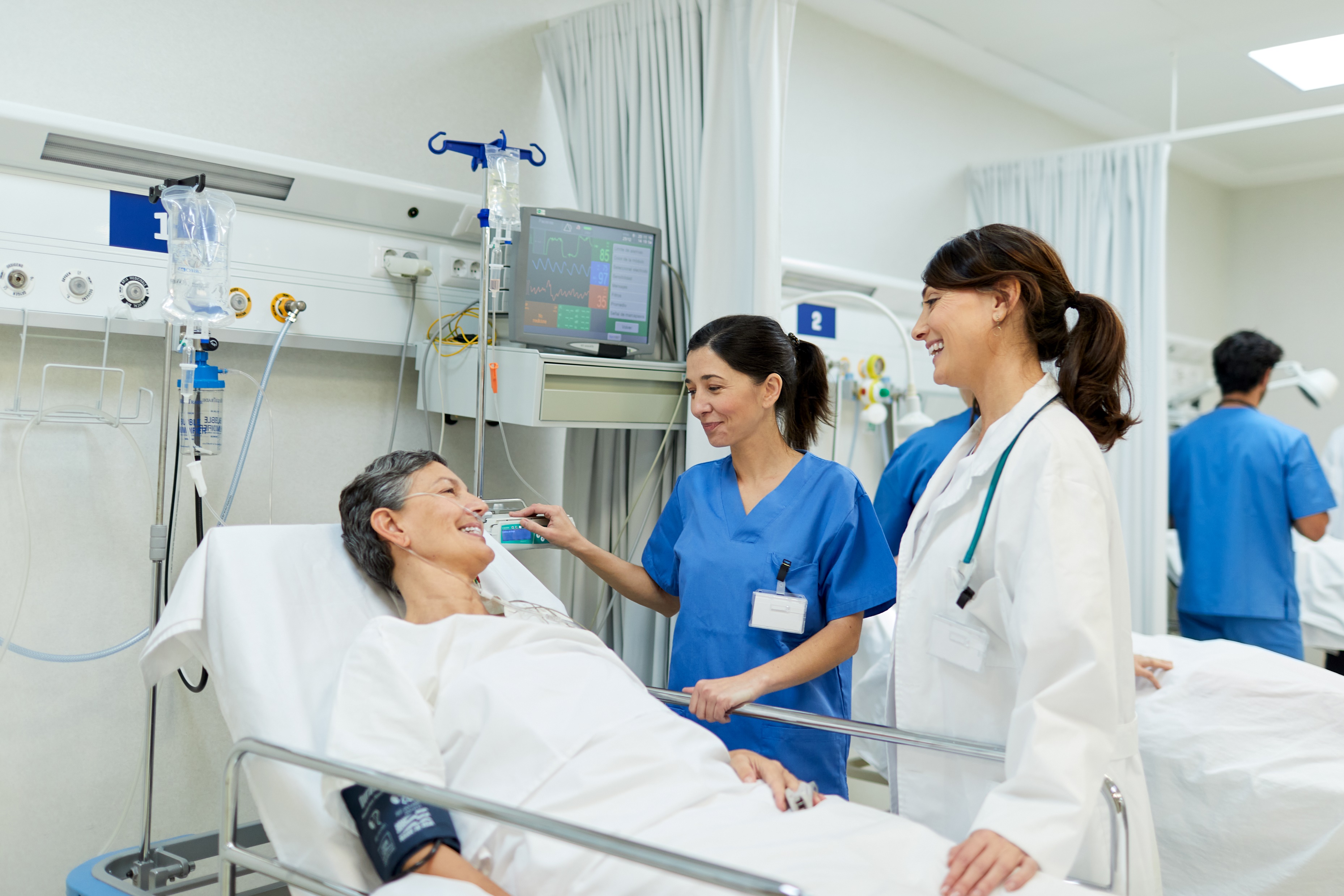 Referral to a comprehensive HCM Center with expertise in invasive septal reduction therapy to ensure optimal outcomes
Invasive septal reduction therapy performed at centers with lower volumes and less expertise may be associated with worse outcomes
Abbreviations: HCM indicates hypertrophic cardiomyopathy.
12
Diagnosis and Initial Evaluation
In suspected HCM comprehensive exam and 3-generation family history (1)
Consider “mimics” (see next slide)
In patients with HCM, genetic testing is beneficial for identification of family members at risk
Genetic counseling recommended to facilitate shared decision-making (1)
12-Lead ECG is recommended in initial evaluation and every 1-2 years (1)
Diagnostic evaluation: 
ECG, Imaging, Genetics
ECG
Genetics
Imaging
Abbreviations: CMR indicates cardiac magnetic resonance; CT, computed tomography; ECG, electrocardiography;  echo, echocardiography; EF, ejection fraction; HCM, hypertrophic cardiomyopathy; ICD, implantable cardiac defibrillator;  IV,  intravenous; LVH, left ventricular hypertrophy; SCD,  sudden cardiac death; and  TTE, transthoracic echo
13
Clinical Features in Patients with “HCM Mimics”
Abbreviations:  RAS indicates reticular activating system.
14
Guidance for Family Management
Family with known disease-causing variant?
Yes
No
Patient has family variant?
Yes, or Unknown
No
Periodically Reassess variant classification (1)
Further clinical or genetic testing is not recommended (3:No Benefit)
If Variant downgraded to VUS, do not perform further predictive testing.
All at-risk relatives should have periodic clinical screening
Screening ECG and Echo (CMR if echo is inconclusive) at the intervals in the next slide (1)
Relatives should present for evaluation if clinical change
Abbreviations: CMR indicates cardiovascular magnetic resonance; CPET, cardiopulmonary exercise test; ECG, electrocardiography/electrocardiogram; HCM, hypertrophic cardiomyopathy; HF, heart failure; ICD, implantable cardioverter-defibrillator; LVOTO, left ventricular outflow tract obstruction; P/LP, pathogenic or likely pathogenic variant; SCD, sudden cardiac death; and VUS, variant of unknown significance.
15
Guidance for Individuals Diagnosed with Clinical HCM
Complete Baseline Evaluation
Phenotype Positive
SCD risk assessment 
Exercise echo testing if symptomatic, if LVOTO is suspected but unconfirmed, or to determine baseline functional capacity
Every 1-2 years or with any change in symptoms*
Serial evaluation for clinical status, SCD risk, AF risk, or any change in symptoms (1):
Clinical assessment
Echo
Ambulatory ECG monitor
Every 3-5 y
CMR for SCD risk assessment (if no ICD present), or to evaluate for any suspected morphologic changes (2b)
Asymptomatic Adults
Children and/or Symptomatic Adults
Every 2-3 y
Treadmill exercise or Cardiopulmonary exercise testing for assessment of functional status (2b)
Exercise Testing
Special consideration (1):
Stress echo if gradient <50 mm Hg
CPET if considering advanced HF therapies
Abbreviations: CMR indicates cardiovascular magnetic resonance; CPET, cardiopulmonary exercise test; ECG, electrocardiography/electrocardiogram; HCM, hypertrophic cardiomyopathy; HF, heart failure; ICD, implantable cardioverter-defibrillator; LVOTO, left ventricular outflow tract obstruction; P/LP, pathogenic or likely pathogenic variant; SCD, sudden cardiac death; and VUS, variant of unknown significance.
16
Screening with Electrocardiography and 2D Echocardiography Recommendations in Asymptomatic Family Members*
*	Includes all asymptomatic, phenotype-negative first-degree relatives deemed to be at-risk for developing HCM based on family history or genotype status and may sometimes include more distant relatives based on clinical judgment. Screening interval may be modified (e.g., at onset of new symptoms or in families with a malignant clinical course or late-onset HCM).
Abbreviations: ECG indicates electrocardiogram; Echo, echocardiogram; and HCM, hypertrophic cardiomyopathy.
17
Genetic Testing
Initiate Diagnostic Genetic Testing in Proband with HCM
Disease-causing LP/P variant identified
Regular reevaluation for variant reclassification (See Figure 1, Box 4) (1)
VUS, LB/B or no variant identified
Consider second tier testing in probrand if no variant is identified
Reclassified as VUS or LB/B
Reclassified as LP/P
Cascade genetic testing in family (1)
Clinical surveillance in family (1)
Variant negative
No evidence of HCM
HCM diagnosed
Variant positive
Further clinical or genetic testing not recommended(See Figure 1, Box 3) (3: No Benefit)
Regular follow-up (See Figure 1, Box 2) (1)
Regular clinical surveillance (See Figure 1, Box 5) (1)
Regular follow-up (See Figure 1, Box 2) (1)
Figure 1 refers to figure on slide 18 (two slides prior).
Abbreviations: HCM indicates hypertrophic cardiomyopathy; LB/B, likely benign/benign; LP/P, likely pathogenic or pathogenic; and VUS: variant of unknown significance
18
Heart Rhythm Assessment in HCM
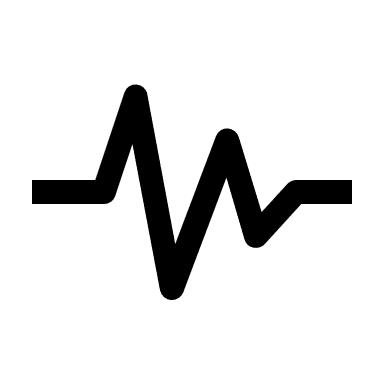 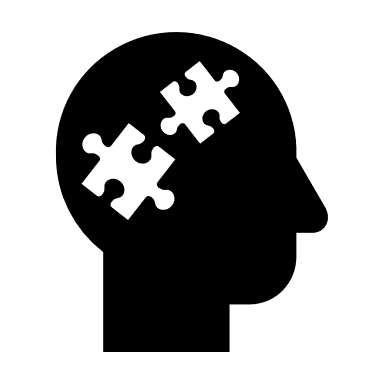 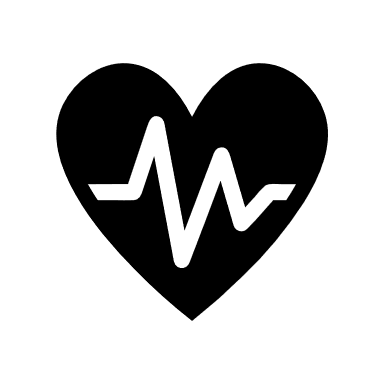 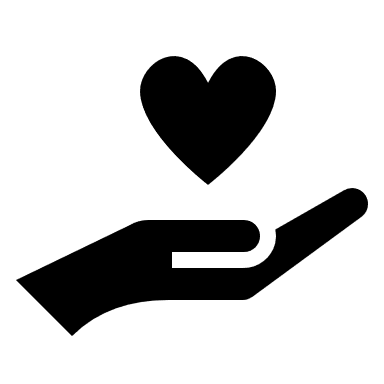 Abbreviations: AF indicates atrial fibrillation; ECG:, electrocardiography; HCM,  hypertrophic cardiomyopathy; and SCD, sudden cardiac death.
19
Risk Assessment of Sudden Cardiac Death (SCD) in HCM
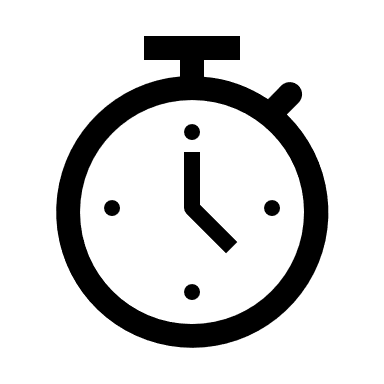 At initial evaluation and every 1-2 years (Class 1)
Assess the following (Class 1):
Personal history of cardiac arrest, sustained ventricular arrhythmia, OR unexplained syncope suspected to be arrhythmic
Family history of premature SCD in a close relative
Maximal LV wall thickness ≥30mm, EF ≤50%, LV apical aneurysm
NSVT or VT episodes on continuous ambulatory electrocardiographic monitoring
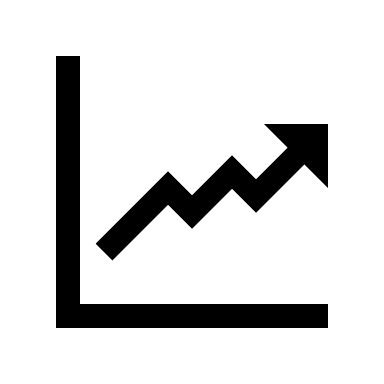 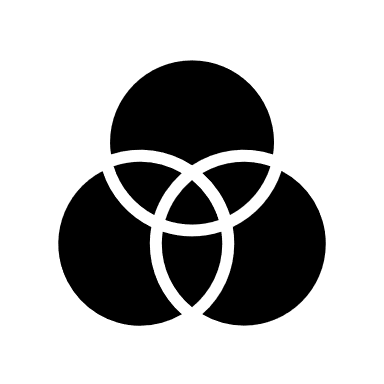 CMR imaging to help decision regarding ICD if risk remains “unresolved” or if the patient is unsure about ICD placement (Class 1)
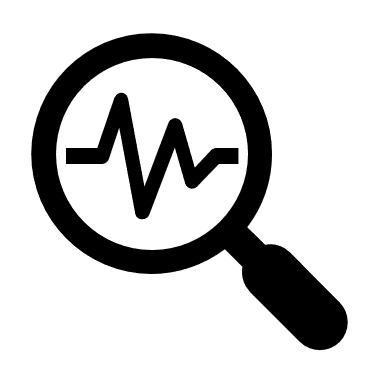 ≥16 years old, reasonable to obtain echocardiographic LA diameter and maximal LVOT gradient to assist in shared decision making for ICD placement (Class 2a)
< 16 years of age it is reasonable to calculate an estimated 5-year sudden death risk that includes echocardiographic parameters and genotype that may be useful during shared decision-making for ICD placement  (Class 2a)
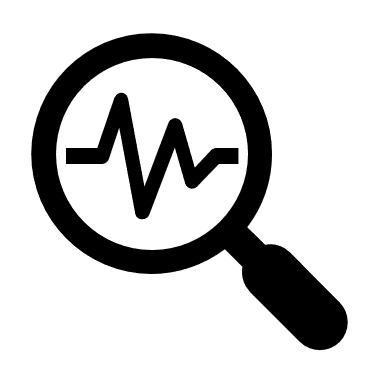 Abbreviations: EF indicates ejection fraction; NSVT, non-sustained ventricular tachycardia; CMR, cardiovascular magnetic resonance; ICD, implantable cardioverter-defibrillator; LA, left atrium; LVOT, left ventricular outflow tract.
20
ICD Placement in High-Risk Patients with HCM
At least one major risk factor for SCD:
FH of SCD
Massive LVH ≥30mm
Unexplained syncope
LV Apical aneurysm
EF ≤50%
No risk factors
Cardiac Arrest,  or sustained VT
Children
No major risk factors for SCD with LGE on CMR or NSVT
At least one conventional risk factor:
Unexplained syncope
Massive LVH
NSVT
FH of SCD
Consider additional factor of LGE on CMR or NSVT
YES
An ICD is recommended (Class 1)
An ICD is reasonable (Class 2a)
An ICD may be considered (2b)
An ICD is not indicated (3: Harm)
Abbreviations: ICD indicates implantable cardioverter defibrillator; SCD, sudden cardiac death; VF, ventricular fibrillation; VT, ventricular tachycardia; LVH, left ventricular hypertrophy; FH, family history; EF, ejection fraction; NSVT, non-sustained ventricular tachycardia; LGE, late gadolinium enhancement; and CMR, cardiac magnetic resonance imaging.
21
Pharmacologic Management of Obstructive and Non-Obstructive HCM
Obstructive
Non-Obstructive HCM Preserved LVEF
≤45 years
Asymptomatic
Pathogenic sarcomere variant carrier
Mild phenotype:
Acute Hypotension
Symptoms r/t LVOTO
Symptomatic:
Asymptomatic:
Step-Wise Approach:
Non-Vasodilating ß-Blocker
If not effective or not tolerated, switch to Non-Dihydropyridine CCBs
If persistent severe symptoms,
Add Myosin Inhibitor (ie Mavacamten)
-OR-
Add Disopyramide
-OR-
Septal Reduction Therapy performed at experienced centers (Class 1)
ß-Blocker or Non-Dihydropyridine CCBs (Class 1)
Intravenous Fluids
Phenylephrine ± ß-Blocker (without inotropic activity) (Class 1)
Benefits of b-Blocker or CCBs is not well established (Class 2b)
Oral Diuretic if evidence of congestion (Class 2a)
Valsartan may be considered to potentially slow adverse cardiac remodeling (Class 2b)
Usefulness of ACEi / ARBs in symptomatic patients with LVEF>50% is not well established (Class 2b)
Consider Discontinuing:
Vasodilators
Digoxin
High Dose Diuretics (Class 2b)
If persistent dyspnea with volume overload, consider Low Dose Diuretics (Class 2b)
Verapamil potentially HARMFUL in:
Severe Dyspnea at Rest
Very High Gradients (>100 mmHg)
Children < 6 Weeks (Class 3: Harm)
In highly selected patients with apical HCM with severe dyspnea or angina (NYHA class III or class IV) despite maximal medical therapy, and with preserved EF and small LV cavity size, apical myectomy by experienced surgeons at comprehensive centers may be considered to reduce symptoms  (Class 2b)
Abbreviations: ACEi indicates angiotensin-converting enzyme inhibitors; ARB, angiotensin receptor blockers; CCBs, calcium channel blockers; GDMT, guideline-directed medical therapy; HCM, hypertrophic cardiomyopathy; LVOTO, left ventricular outflow tract obstruction; and r/t, related to
22
Invasive Management of Obstructive HCM
Surgical Myectomy is recommended in patients with associated cardiac disease requiring surgical treatment:
Associated anomalous papillary muscle
Markedly elongated anterior mitral valve leaflet
Intrinsic mitral valve disease
Multivessel coronary artery disease
Valvular aortic stenosis (Class 1)
Obstructive HCM
NYHA Class III / IV or symptoms attributable to LVOTO
Septal Reduction Therapy at experienced centers (Class 1)
Despite GDMT
Alcohol Septal Ablation in eligible patients is recommended in patients whom:
Surgery is contraindicated or declined
Risk is considered unacceptable due to comorbidities or advanced age (Class 1)
Surgical Myectomy is reasonable in NYHA Class II if: 
Severe PH attributable to LVOTO or MR
LAE with ≥1 episodes of symptomatic AF
Poor functional capacity attributable to LVOTO
Children or young adults Class with very high LVOT gradients (> 100 mmHg) (Class 2b)
Septal Reduction Therapy may be considered as alternative to escalation of medical therapy after shared-decision making (Class 2b)
Mitral Valve Replacement should not be performed for sole purpose of relieving LVOTO (Class 3:Harm)
Septal Reduction Therapy should not be performed in asymptomatic patients with normal exercise capacity (Class 3:Harm)
Abbreviations: AF indicates atrial fibrillation; GDMT, guideline-directed medical therapy; LVOTO, HCM, hypertrophic cardiomyopathy; LAE, left atrial enlargement; left ventricular outflow tract obstruction; NYHA, New York Heart Association; and MR, mitral regurgitation;
23
Hypertrophic Cardiomyopathy with Advanced Heart Failure
If systolic dysfunction:
Rule out alternative etiologies (eg CAD) (Class 1)
If non-obstructive and NYHA III / IV despite GDMT:
Cardiopulmonary Exercise Testing should be performed to quantify functional limitations
Heart Transplantation Assessment
Also consider if ventricular arrhythmias refractory to GDMT (Class 1)
If persistent systolic dysfunction
Discontinue Cardiac Myosin Inhibitors (eg Mavacamten) (Class 1)
If non-obstructive and NYHA III / IV:
Continuous-Flow LVAD therapy is a reasonable bridge to heart transplantation (Class 2a)
NYHA II – IV despite GDMT with LBBB
If persistent systolic dysfunction:
Reasonable to Discontinue negative inotropic agents:
Verapamil
Diltiazem
Disopyramide (Class 2a)
ICD Implantation can be beneficial (Class 2a)
Cardiac Resynchronization Therapy can be beneficial (Class 2a)
Abbreviations: CAD indicates coronary artery disease; GDMT, guideline-directed medical therapy; LBBB, left bundle branch block; LVAD, left ventricular assist device; LVEF, left ventricular ejection fraction; and NYHA, New York Heart Association
24
Management of Atrial Fibrillation in Patients with HCM
Abbreviations: AF indicates atrial fibrillation; and DOACs, direct-acting oral anticoagulants
25
HCM-AF Risk Calculator: Risk for Atrial Fibrillation in Hypertrophic Cardiomyopathy
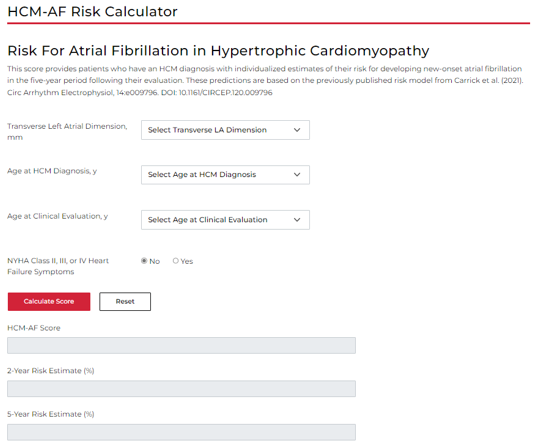 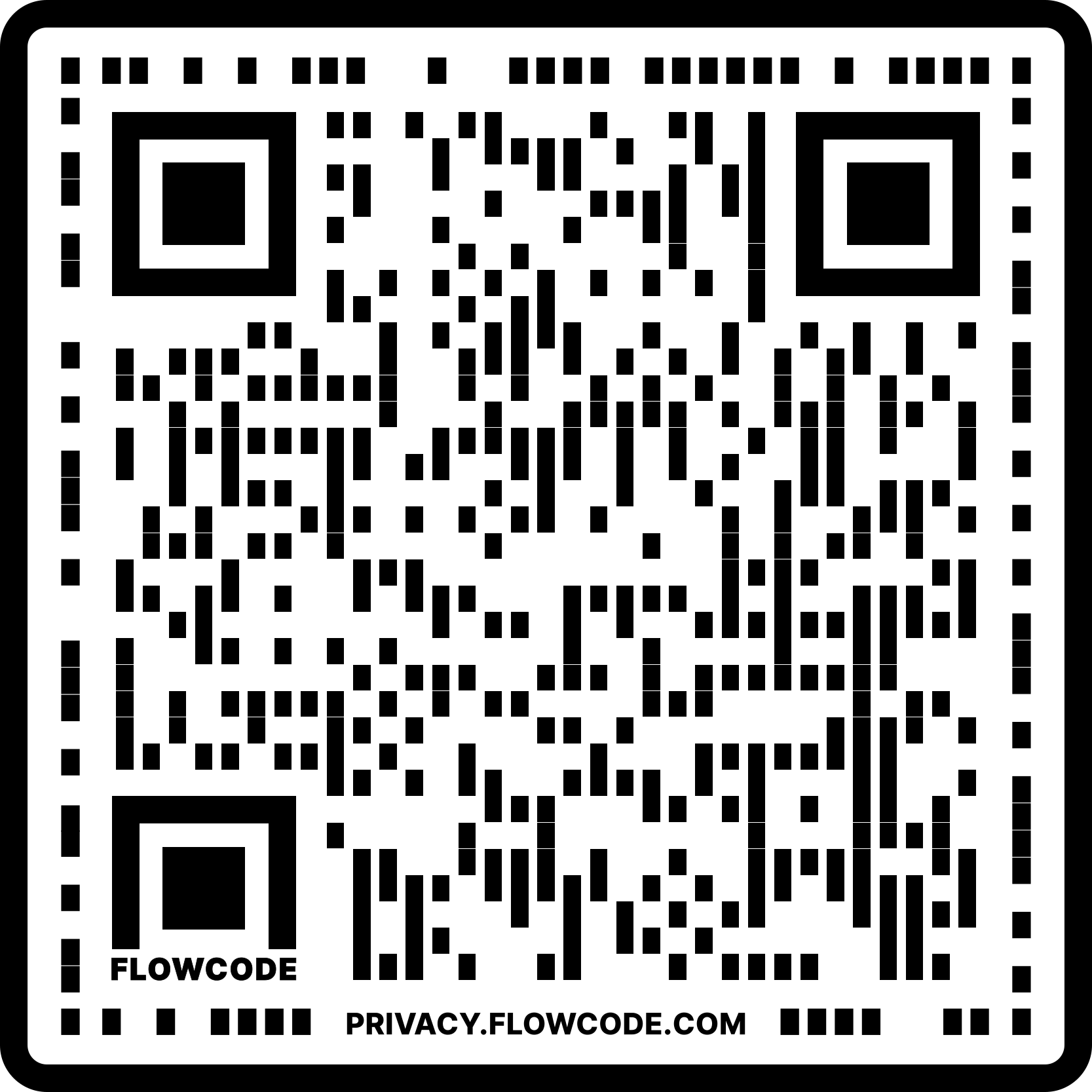 https://professional.heart.org/en/guidelines-and-statements/hcm-af-risk-calculator
Abbreviations: AF indicates atrial fibrillation; and HCM, hypertrophic cardiomyopathy
26
Management of Ventricular Tachycardia in Patients with HCM
Recurrent Ventricular Tachycardia
Despite AAD and Ablation
Despite ß-Blocker Use
ADULTS*
Amiodarone
Dofetilide
Mexiletine
Sotalol (Class 1)
CHILDREN*
Amiodarone
Mexiletine
Sotalol 
(Class 1)
Anti-Tachycardia Pacing to minimize risk of shocks (Class 1)
Heart Transplantation Assessment (Class 1)
* Choice of agent guided by age, underlying comorbidities, severity of disease, patient preferences, and balance of efficacy and safety
If AAD is ineffective, not tolerated, or not preferred
Catheter Ablation can be useful for reducing arrhythmia burden (Class 2a)
Abbreviations: AADs indicates anti-arrhythmic drugs; and HCM, hypertrophic cardiomyopathy
27
Recreational Physical Activity and Competitive Sports in HCM
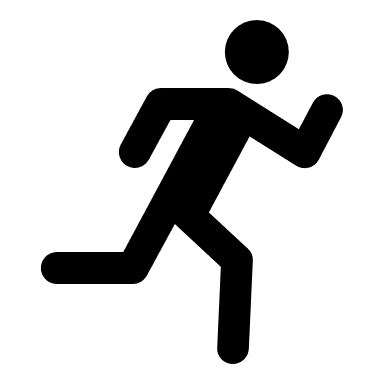 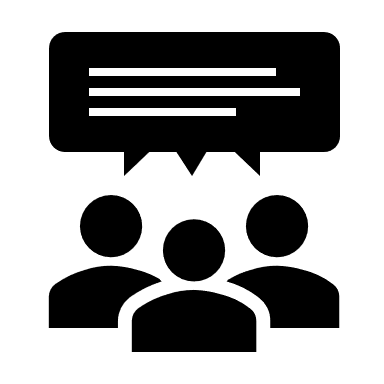 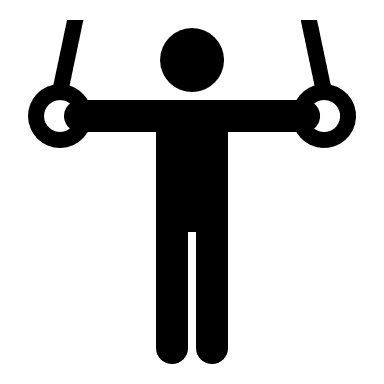 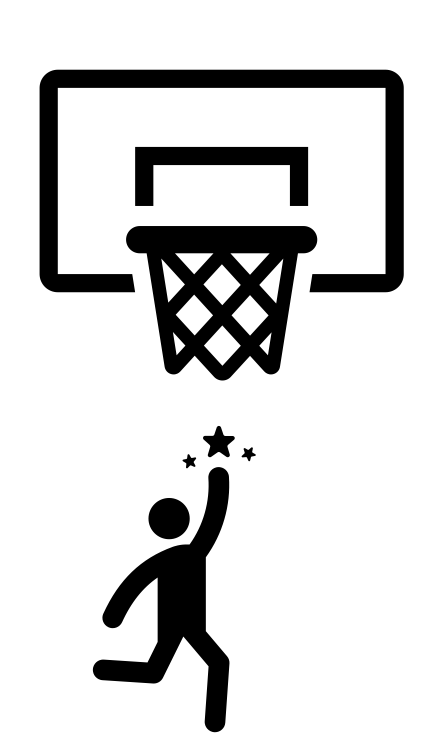 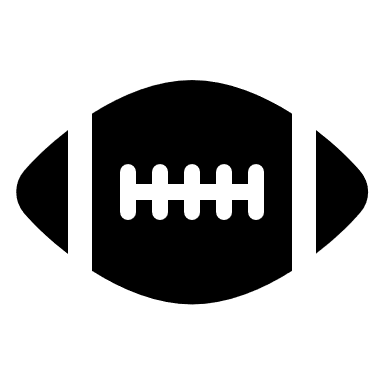 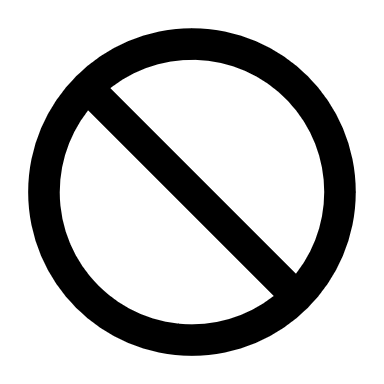 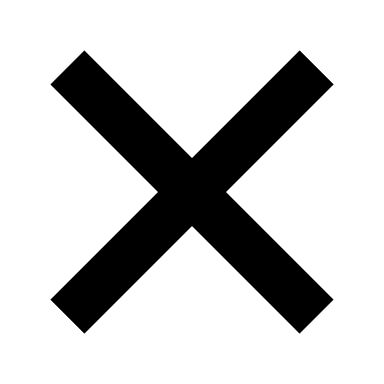 Abbreviations: HCM indicates hypertrophic cardiomyopathy; ICD, implantable cardioverter defibrillator; and SCD, sudden cardiac death.
28
Occupation Recommendations in HCM
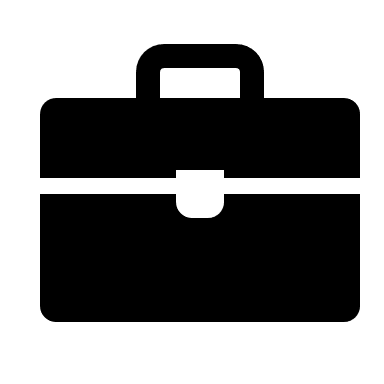 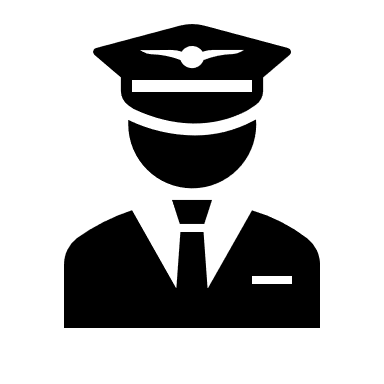 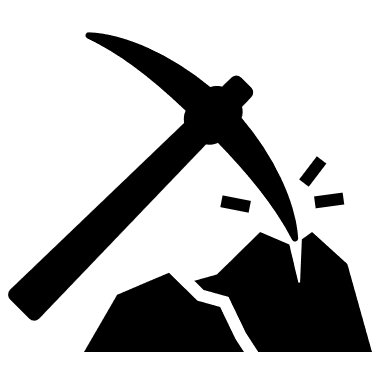 Abbreviations: GDMT indicates guideline-directed management and therapy; HCM, hypertrophic cardiomyopathy;ICD, implantable cardioverter defibrillator; and SCD, sudden cardiac death.
29
Pregnancy in HCM
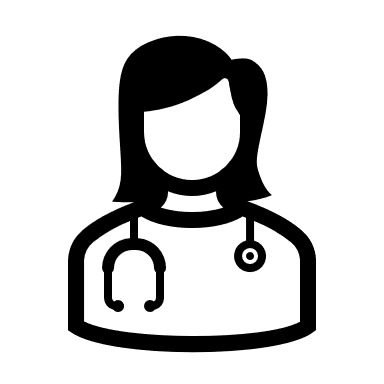 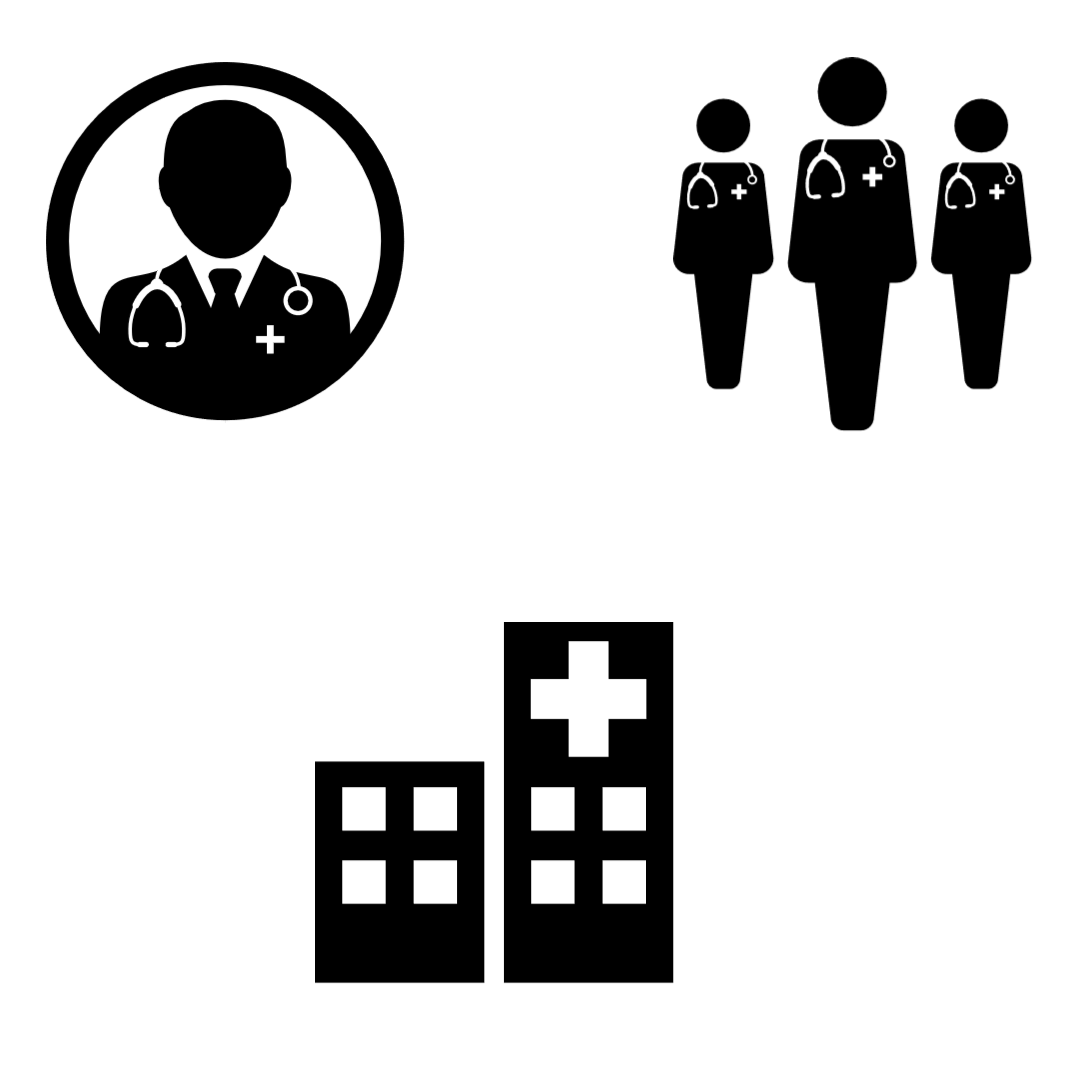 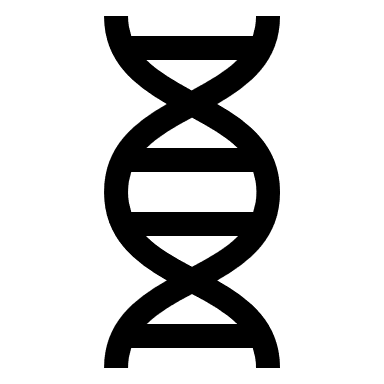 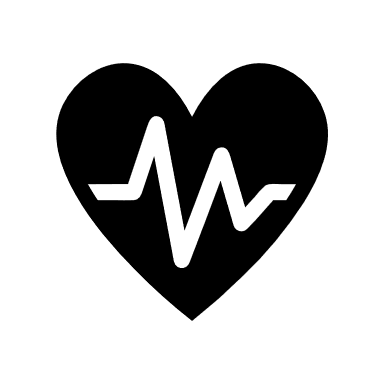 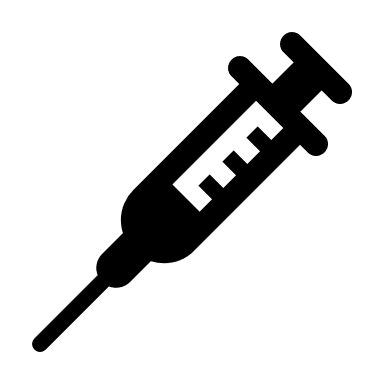 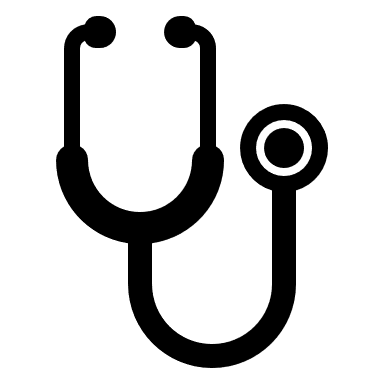 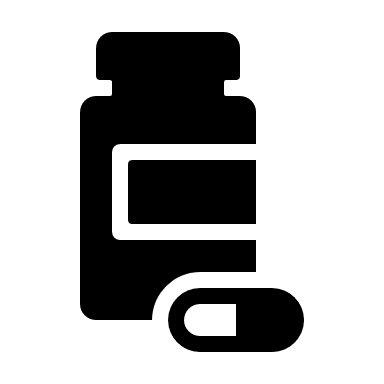 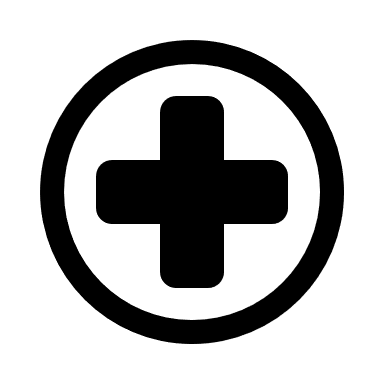 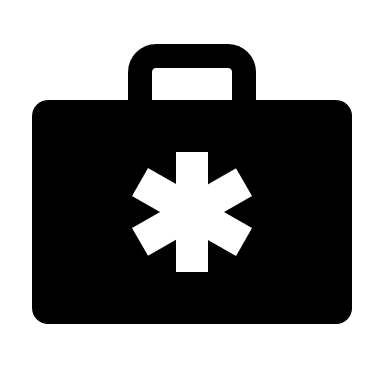 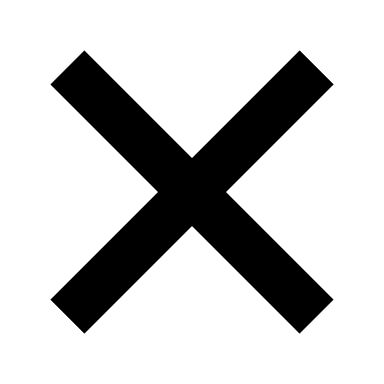 Abbreviations: GDMT indicates guideline-directed management and therapy; HCM,hypertrophic cardiomyopathy; and LVOT, left ventricular outflow tract.
30
Unmet Needs and Future Directions
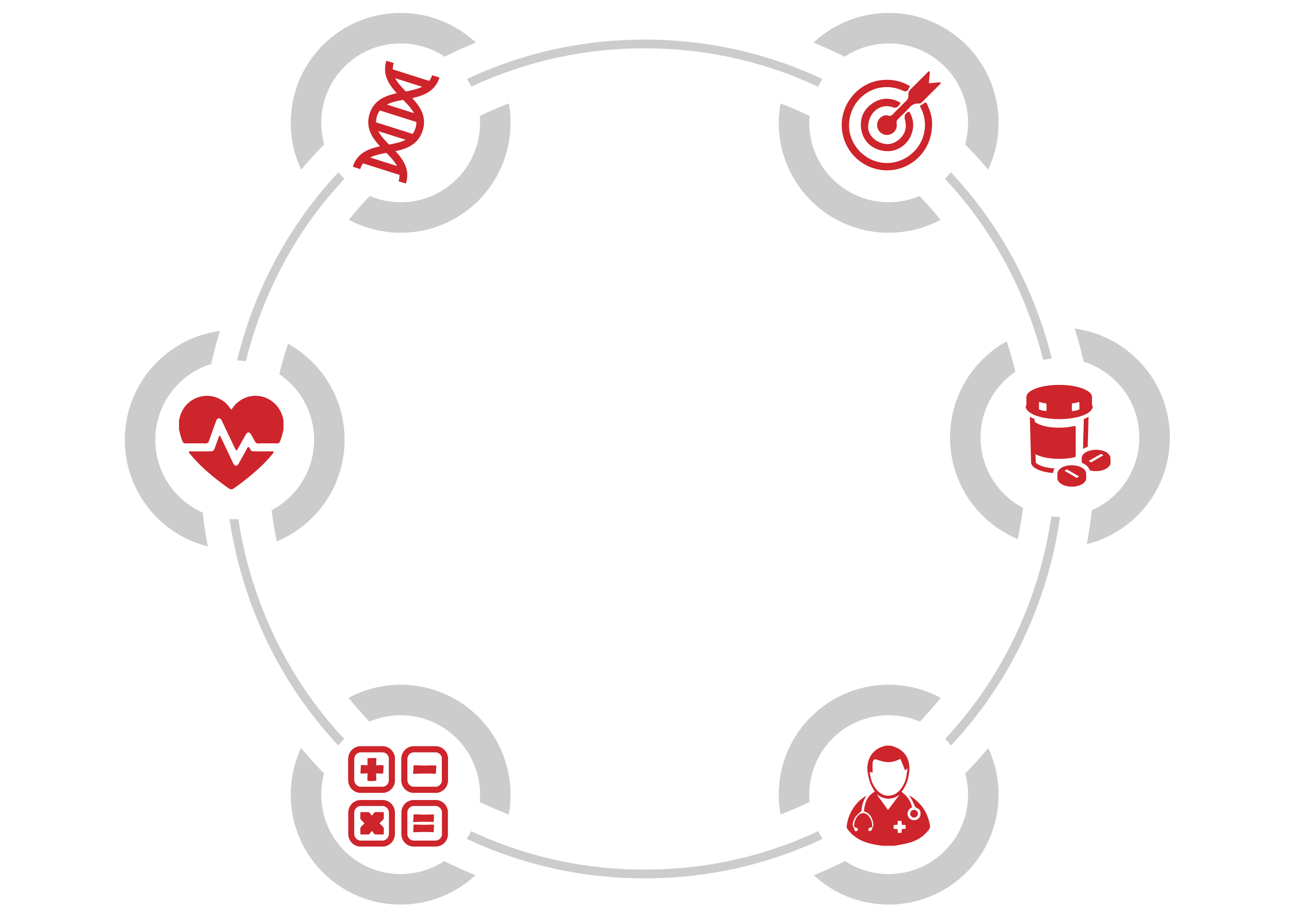 Expanding access to genetic counseling and testing, as well as improving interpretation of results (particularly pertaining to variants of unknown significance)
Refining criteria for HCM to improve diagnostic accuracy and facilitate potential targeted therapies
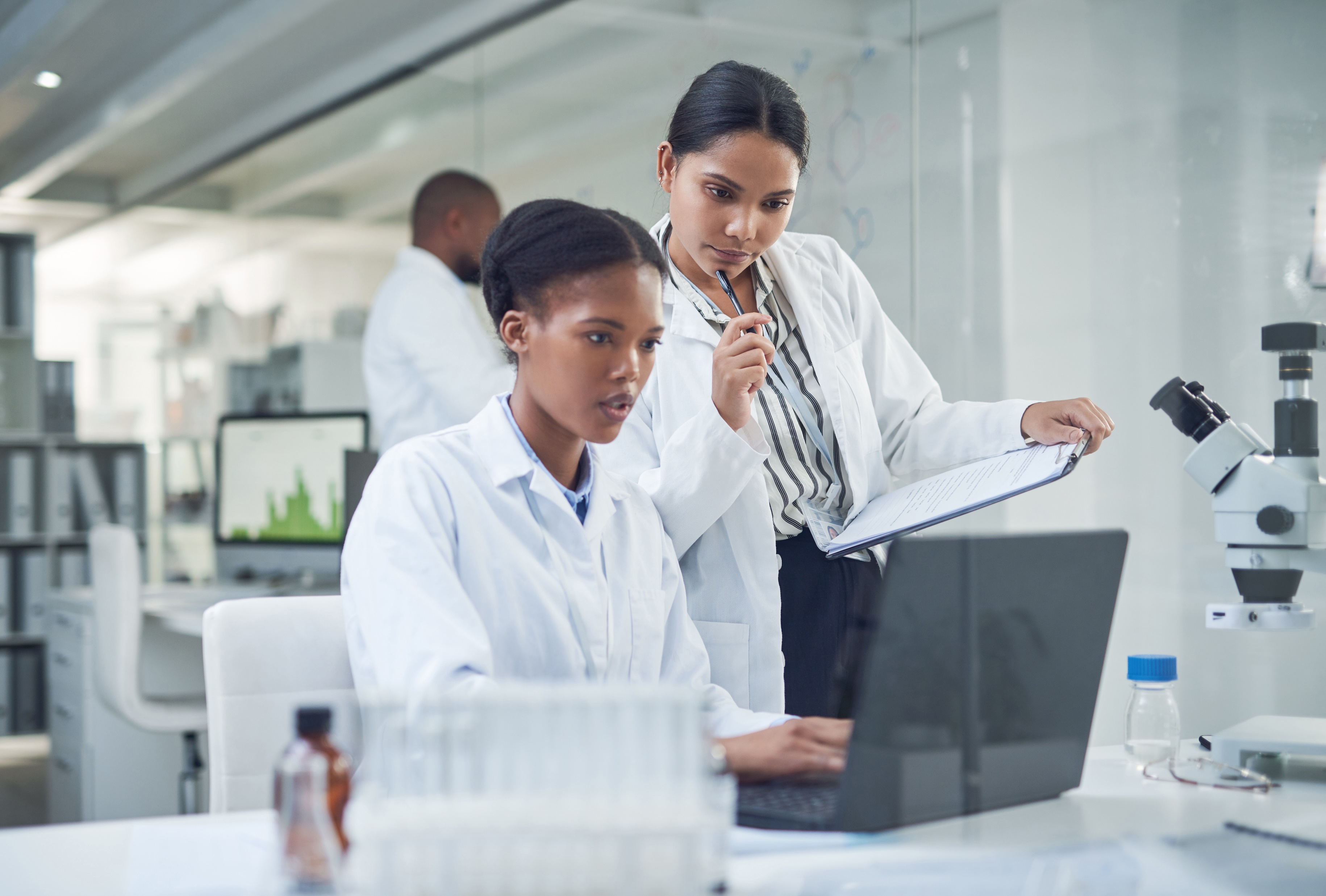 Improving management and risk stratification of arrhythmias in patients with HCM
Developing safe and effective therapies that attenuate and prevent disease progression
Incorporating new risk factors and tools to improve screening, risk stratification, and disease monitoring
Advancing care for patients with non-obstructive HCM
Abbreviations: HCM indicates hypertrophic cardiomyopathy
31
Acknowledgments
Many thanks to our Guideline Ambassadors who were guided by Dr. Elliott Antman in developing this guideline derivative product in support of the 2024 AHA/ACC/AMSSM/HRS/PACES Guideline for the Management of Hypertrophic Cardiomyopathy.
Dr. Ijeoma Eleazu
Dr. Ahmed Kazem
Dr. Dennis Narcisse
Dr. Jessica Regan
Dr. Raymond Yeow
The American Heart Association requests this electronic slide deck be cited as follows: 
Eleazu, I., Kazem, A., Narcisse, D., Regan, J., Yeow, R., Reyna, G., Bezanson, J. L., & Antman, E. M. (2024).  AHA Clinical Update; Adapted from: [PowerPoint slides]. Retrieved from the 2024 ACC/AHA/AMSSM/HRS/PACES Guideline for the Management of Hypertrophic Cardiomyopathy. https://professional.heart.org/en/science-news.
32